Лига прикладных
кейс-чемпионатов
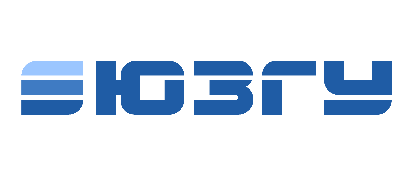 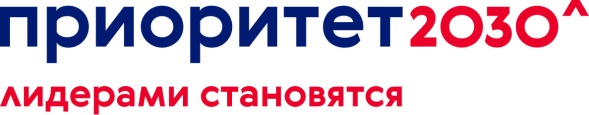 «Разработка способа замедления карбонизации электролита щелочных аккумуляторов»
ХимТех
1
Информация о компании
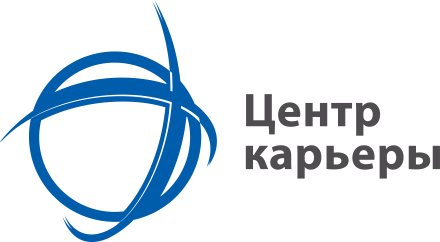 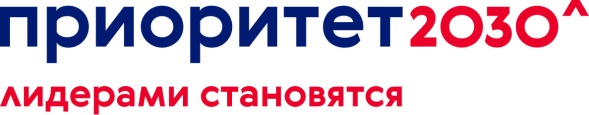 ГК «КАЗ»
Группа компаний «КАЗ» — ведущий производитель аккумуляторных батарей в России.
Мы выпускаем легкие и тяжелые типы стартерных батарей для автосборочных предприятий России,для вторичного рынка РФ и зарубежных стран,а также производим широкий ассортимент промышленных аккумуляторов и аккумуляторных батарей для всех отраслей Российской промышленности.
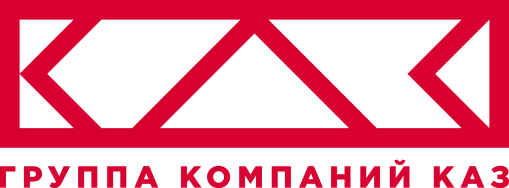 2
Описание проблемы
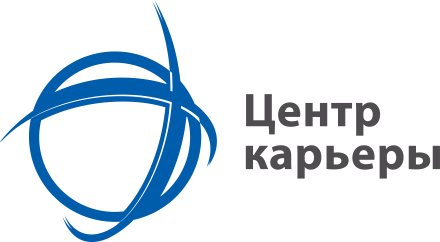 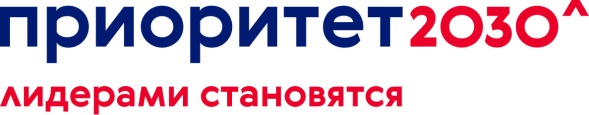 Электролит щелочных никель-кадмиевых и никель-железных аккумуляторов представляет собой водный раствор гидроксида калия плотностью 1,19-1,21 г/см3 с добавкой гидроксида лития в количестве 20 г/л. При эксплуатации аккумуляторов в результате взаимодействия электролита с воздухом происходит образование карбоната калия и насыщение им электролита, что влечет за собой снижение электропроводности электролита и, как следствие, потеря электрических характеристик аккумулятора. Дальнейшая эксплуатация аккумулятора возможна только после замены электролита.
3
Исходные 
данные
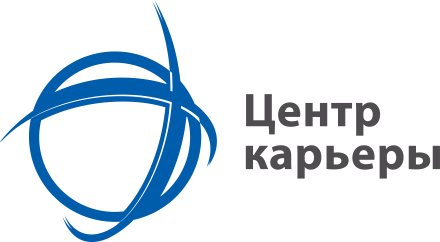 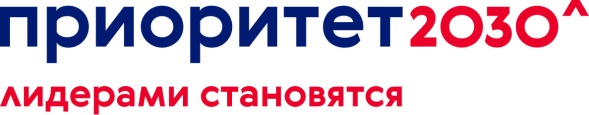 Температурный диапазон эксплуатации аккумуляторов от минус 40 до плюс 40°С. Срок службы аккумулятора не менее 1000 циклов заряд-разряд. При содержании карбонатов в электролите в количестве 100 г/л емкость аккумулятора снижается на 25%. В случае разработки ингибитора взаимодействия гидроксидов с диоксидом углерода необходимо учитывать, что наиболее вредными для щелочных аккумуляторов являются соли кальция, таллия, марганца и алюминия.
4
Задачи
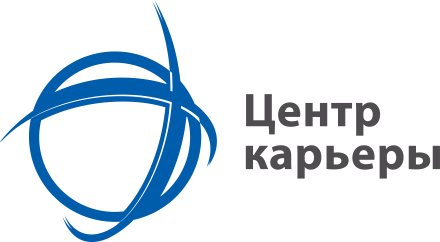 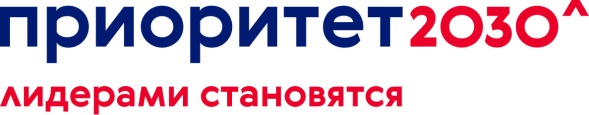 Необходимо разработать способ замедления химического взаимодействия гидроксида калия и лития, входящих в состав электролита, с диоксидом углерода воздуха.
5
Требования к решению
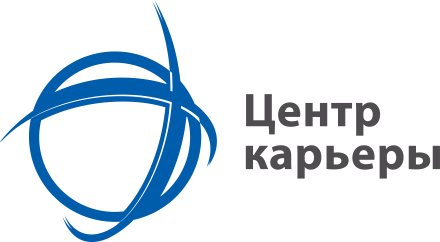 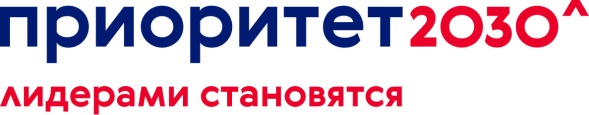 Техническое решение должно позволять его реализацию в условиях промышленного производства.
6